インドネシア展開における事業主体の相関図
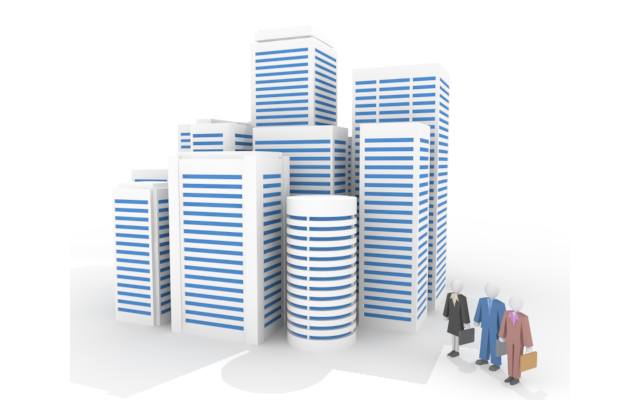 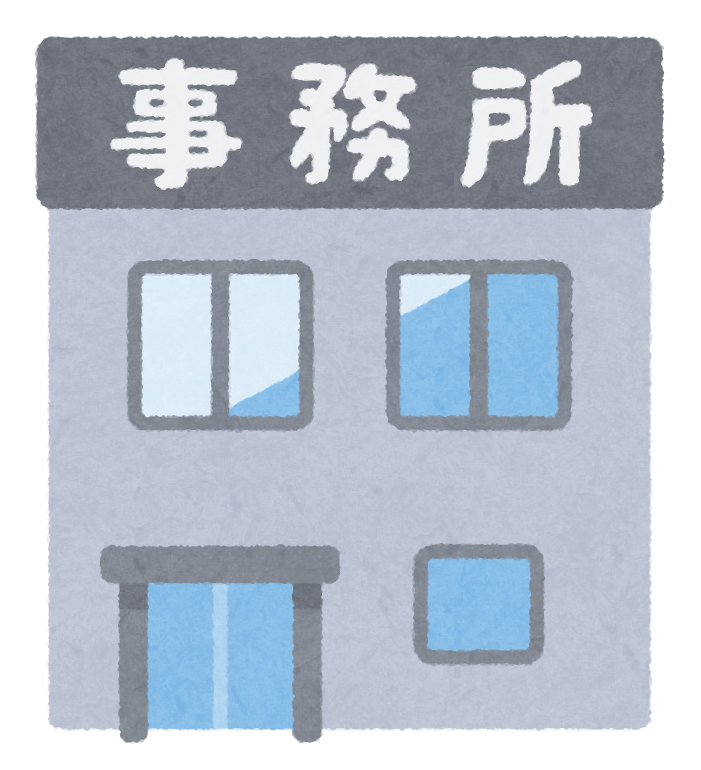 （外国人就労支援
　　　プラットフォーム）
求人登録
求職登録
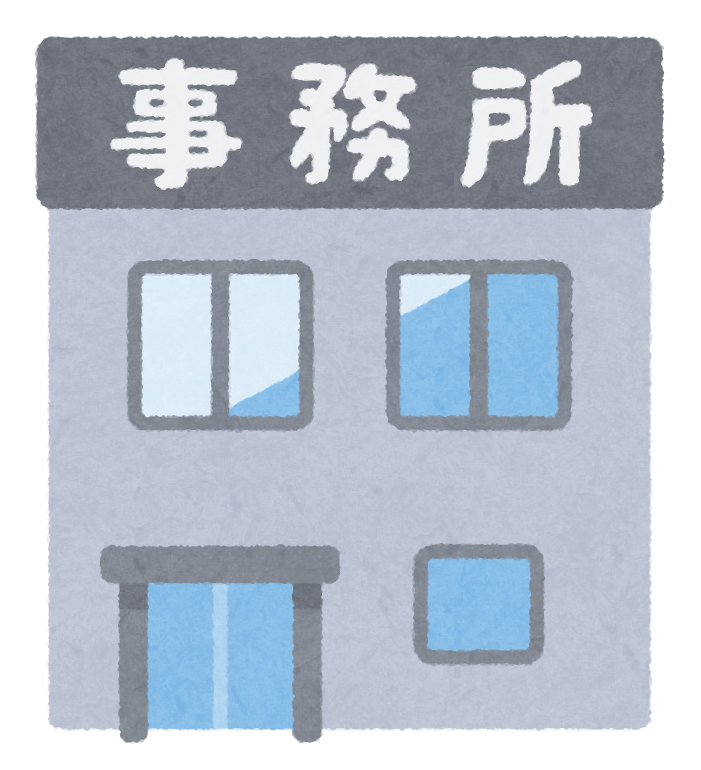 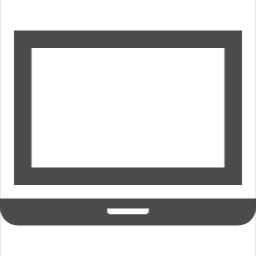 人材紹介会社
国内企業
卒業後
求職登録
（一部）
人材紹介会社
海外送出機関
（P3MI）
人材ビジネス
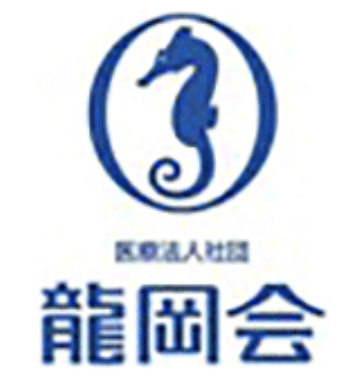 卒業後
現地留学
（大部分）
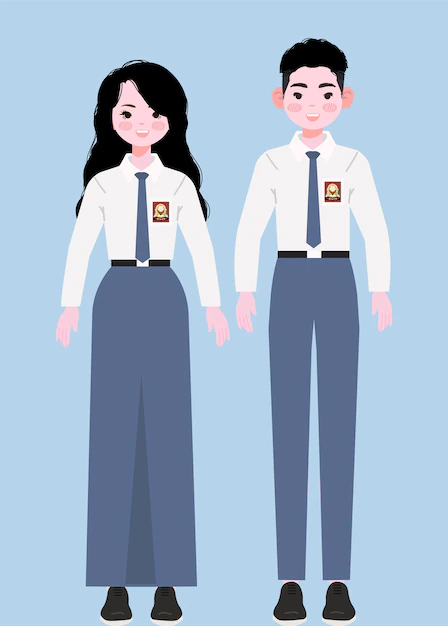 医療・介護・観光系
実習・就職先
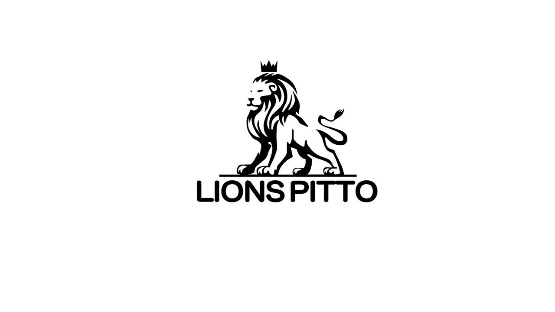 インドネシア人学生
教育ビジネス
BC技術の提供
（ID証明）
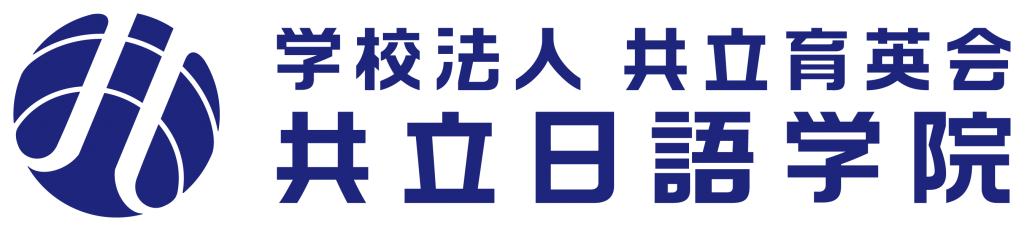 オンライン留学コース
日本語教育
介護、観光系教育
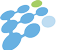 PJ推進コンサル
（共立独自ローン、奨学金制度）
EdMuse
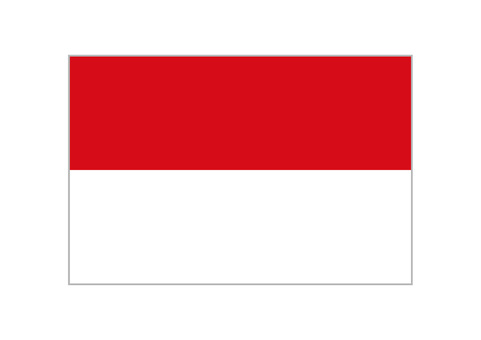 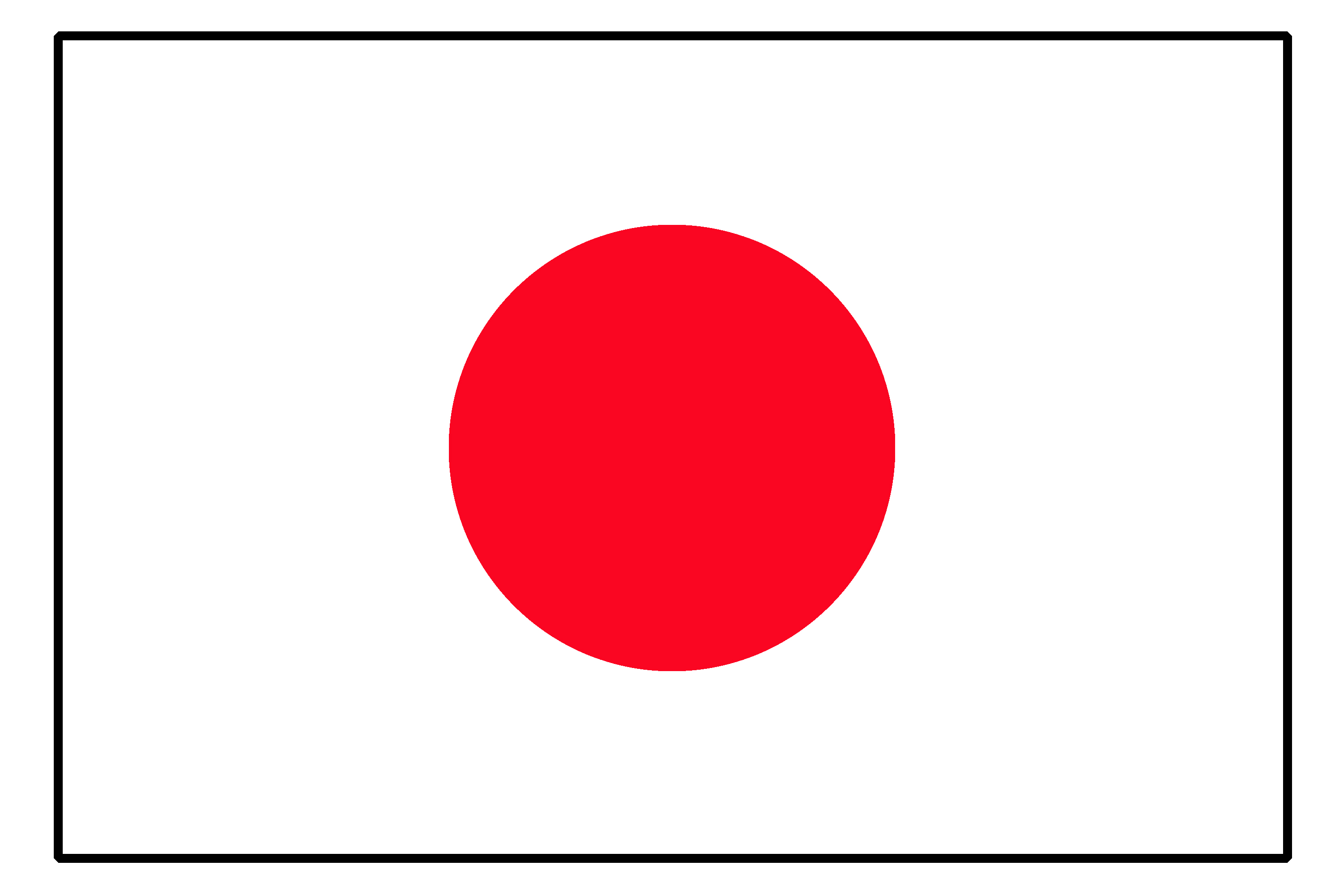 インドネシア
日本